CÁC LỖI THƯỜNG GẶP
KHI ĐO CHỨC NĂNG THÔNG KHÍ
Yếu tố ảnh hưởng đến kết quả CNHH
Trang thiết bị
Kỹ thuật
Nhân viên y tế
Sự phối hợp  của BN
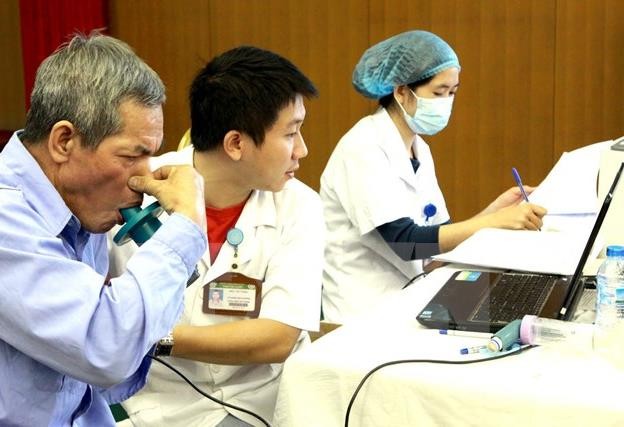 Trang thiết bị
Không bảo trì máy thường xuyên
Trang thiết bị, phòng xét nghiệm không  được chuẩn hóa
Nhân viên y tế
Không quen thiết bị
Sai khi định chuẩn
Không hướng dẫn bệnh nhân đầy đủ
Chỉ định đo CNHH không hợp lý
Đọc kết quả sai
Bệnh nhân
⦿	Chưa đọc kỹ hoặc hiểu rõ hướng dẫn thực hiện

⦿	Tư thế không đúng

⦿	Ngậm ống thổi không kín

⦿	Ho hoặc đang nói khi đo

⦿	Đóng nắp thanh môn

⦿	Dùng sai kẹp mũi
Bệnh nhân
⦿	Hít vào chưa hết sức

⦿	Thở ra chưa hết sức

⦿	Ngập ngừng/lưỡng lự trước khi thở ra

⦿	Chưa quen với các thiết bị riêng biệt
Làm thế nào để có kết quả  đo CNHH tốt?
Hệ thống chất lượng phòng đo  CNHH
Cần thực hiện chuẩn hóa các công việc
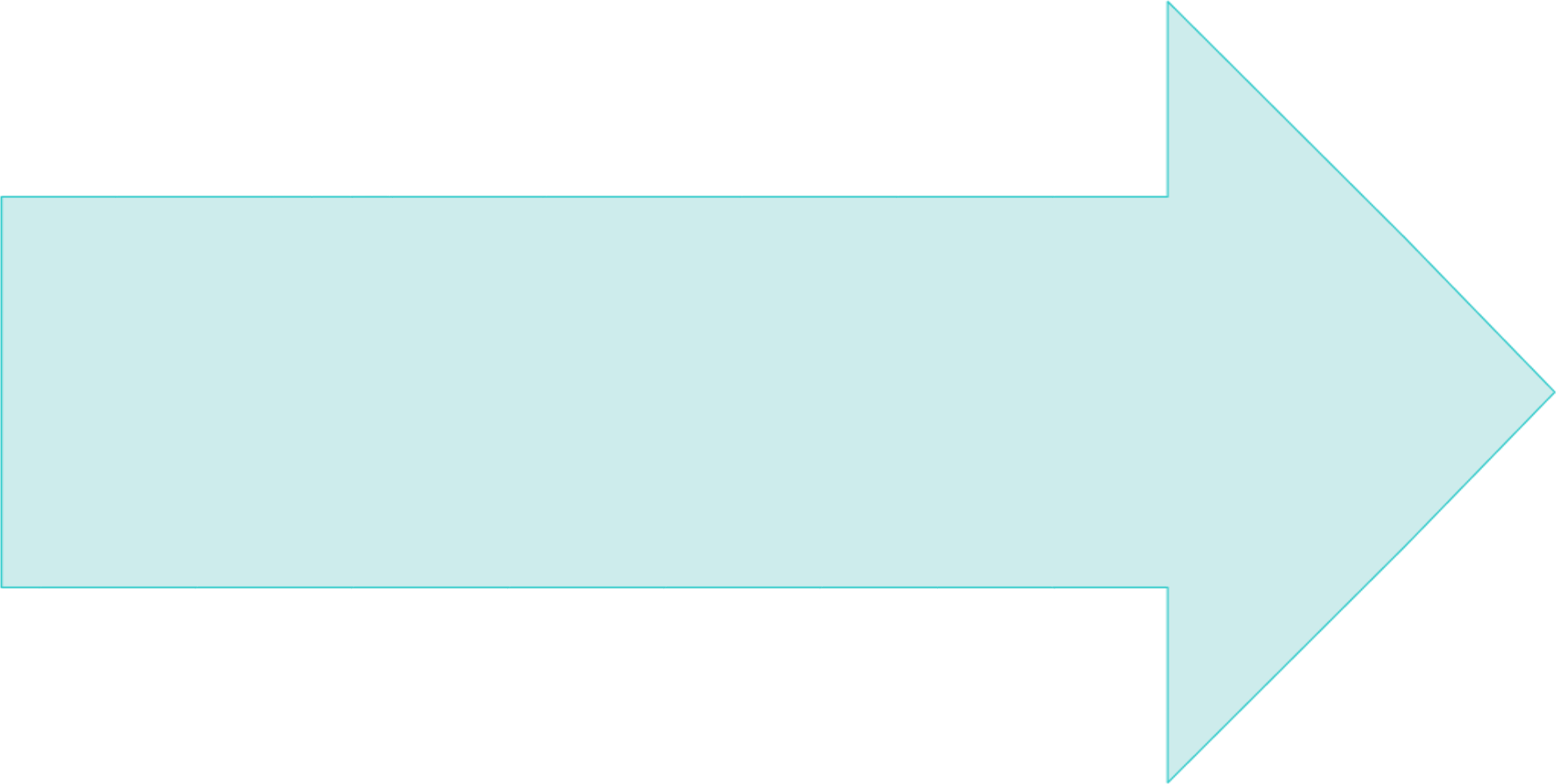 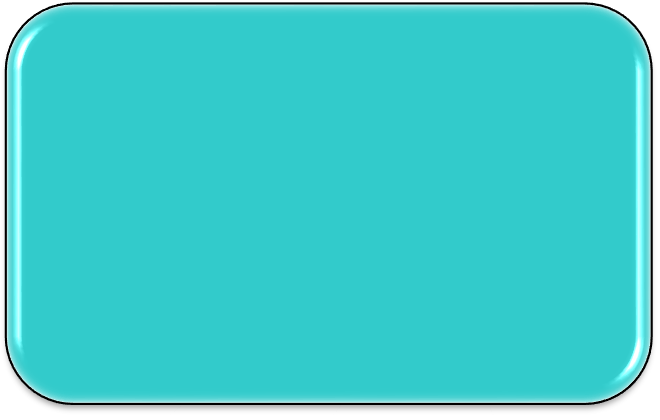 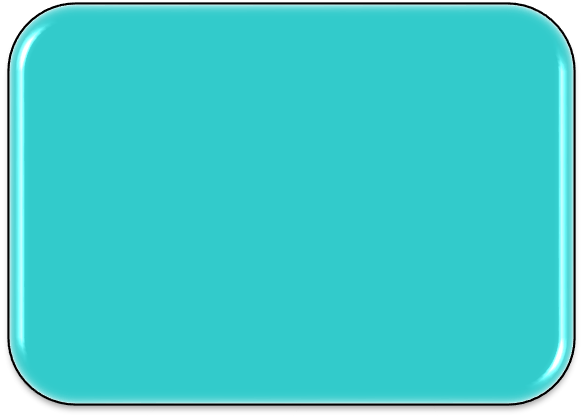 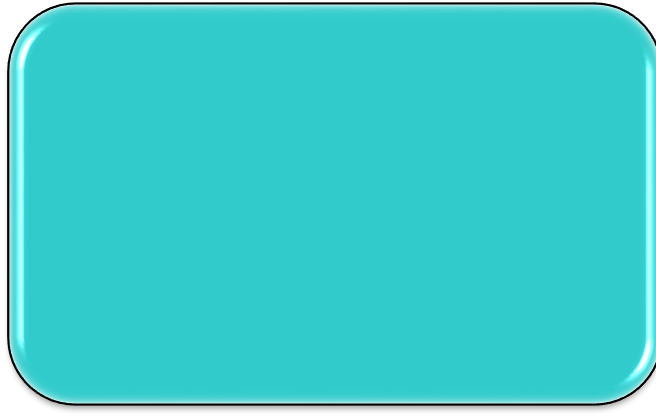 Trang thiết bị  chuẩn:
+ Thiết bị
+ Chuẩn máy
Chuẩn bị bệnh nhân
Hướng dẫn BN
Thực hành đo
Đánh giá sơ bộ  CNHH
Đánh giá kết quả
Đọc kết quả
Đối chiếu lâm sàng
Yêu cầu chất lượng  phòng đo CNHH
Chuẩn hóa phòng đo CNHH
Đảm bảo chất lượng trang thiết bị
Kiểm định/Kiểm tra định kỳ
Bảo dưỡng
Tài liệu và Ghi chép (sổ)
Chuẩn hóa phòng đo CNHH
Nhiệt độ xung quanh, áp lực khí quyển và thời  điểm làm test phải được ghi nhận
Kiểm chuẩn máy các buổi sáng
Lý tưởng là khi BN quay trở lại phải được đo  bởi cùng 1 thiết bị và bởi cùng 1 KTV tại cùng  1 thời điểm trong ngày (trong vòng 2 giờ)
Chuẩn máy hô hấp ký
Nên tiến hành các buổi sáng, hoặc trước khám  sàng lọc
Định chuẩn hằng ngày bằng syringe 1 lít hoặc 3 lít.  Khuyến cáo dùng syringe 3 lít.
Chuẩn máy theo hướng dẫn của từng máy.
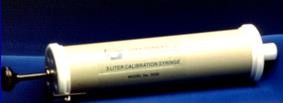 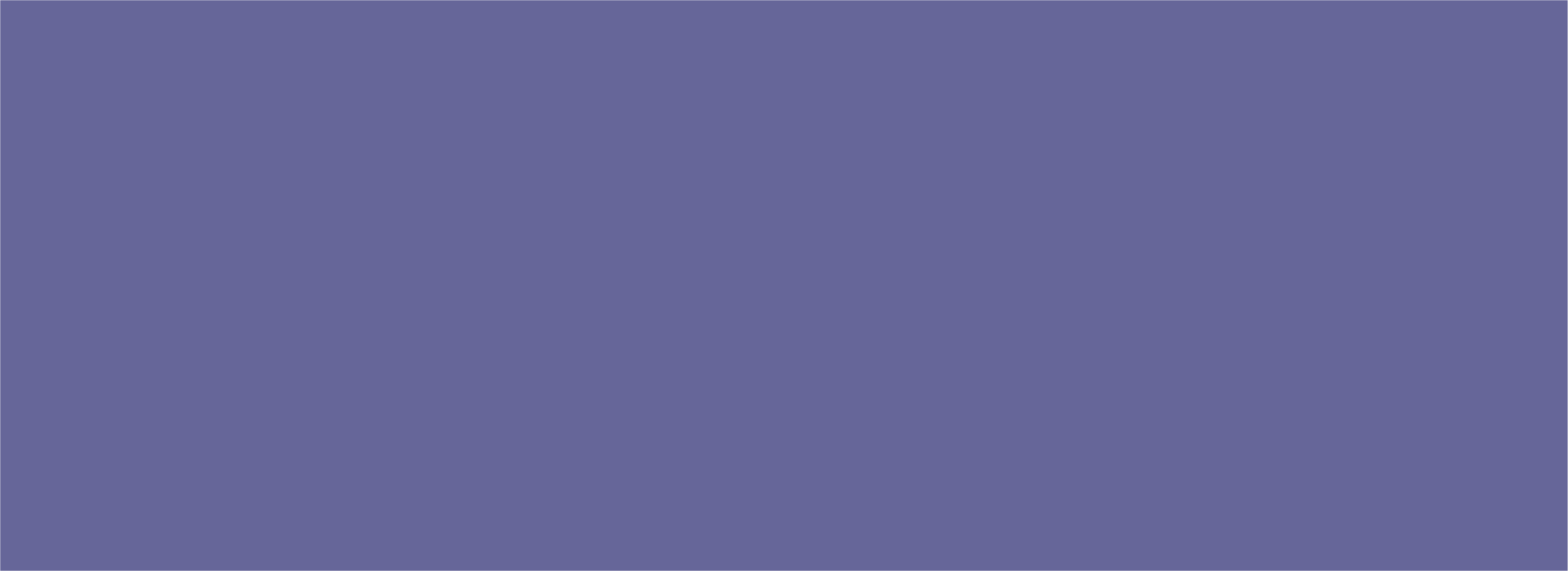 Định chuẩn máy đo CNHH
Máy CNHH lưu lượng *
Chậm
Trung bình  Nhanh
6 giây (0.5 L/giây)
1-2 giây(1.5 -3.0 L/giây)
0.5 giây (6.0 L/giây)
*Sai số tối đa cho phép là 105 ml (3.5%)
(Đọc trong điều kiện ATPS giữa 2.90-  3.10)
Các nguyên nhân gây rò rỉ
Kiểm tra ống ngậm ở miệng hoặc kiểm tra  rò rỉ của máy đo CNHH
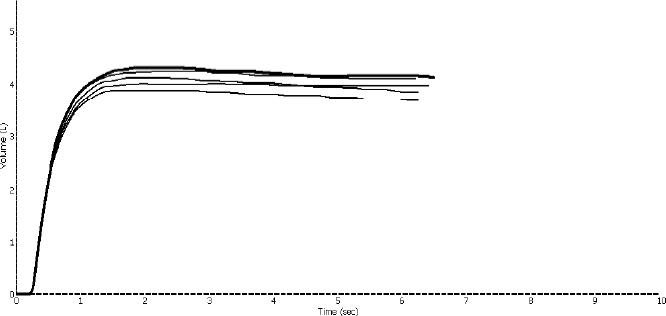 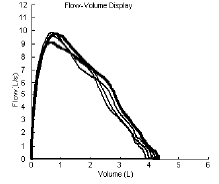 Phòng nhiễm khuẩn
Lây truyền cho KTV (trực tiếp hoặc gián tiếp)
Rửa tay đúng
Dụng cụ bảo vệ
Lây nhiễm chéo
	Ống ngậm miệng, kẹp mũi và bất kỳ trang  thiết bị khác do tiếp xúc trực tiếp với bề mặt  niêm mạc cần phải được tẩy uế, khử trùng  hoặc nếu có thể dùng loại chỉ sử dụng 1 lần
Lây nhiễm chéo
Nên dùng riêng phin lọc khuẩn cho từng bệnh  nhân
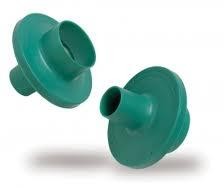 Những chú ý khi  chuẩn bị bệnh nhân đo CNHH
Chuẩn bị trước đo CNHH
⦿	Các hướng dẫn trước đo CNHH
⦿	Thứ tự phù hợp
⦿	Bảng câu hỏi
⦿	Chiều cao* và cân nặng
Sự phối hợp của bệnh nhân ảnh  hưởng đến CNHH
Tư thế không đúng
Hít không đủ khí
Chưa thở ra hết
Ngập ngừng/lưỡng lự trước khi thở ra)
Ống ngậm không kín xung quanh
Ho hoặc đang nói khi đo
Dùng sai kẹp mũi
Minh họa bảng câu hỏi
⦿	Tuổi:	Giới:	Chiều cao:	Cân nặng:
⦿	Bạn có đặt máy tạo nhịp?
⦿ Trong tuần trước có dùng thuốc điều trị tim, đau ngực, tăng  huyết áp không?
⦿	Nếu có là thuốc gì?
⦿	Bạn có thai ?
⦿	Bạn có dùng thuốc chữa khó thở không?
Nếu có thì đó là thuốc gì?
⦿	Bạn có dùng thuốc chữa khó thở trong vòng 6 giờ không?
Minh họa bảng câu hỏi
⦿ Hai tuần trước bạn có bị cảm lạnh không?
⦿ Bạn có bị ho kéo dài không?
Nếu có là trong bao lâu
⦿ Nếu có ho kéo dài thì ho có nặng lên khi	gắng sức,  trời lạnh hoặc hít khói, bụi?
⦿ Bạn có từng bị thở rít không?
Nếu có thì thở rít có gây khó thở cho bạn không?
Minh họa bảng câu hỏi
⦿	Nếu có thì thở rít có gây khó thở cho bạn không?
⦿		Bạn có bị khó thở khi ra khỏi nhà? khó thở khi gắng sức  không?
⦿	Bạn có bị khó thở khi đi nhanh hoặc khi leo dốc không?
⦿	Bạn có bị khó thở khi đi trên đường bằng không?
⦿		Bạn có đi chậm hơn những người cùng tuổi do khó thở  không?
⦿	Bạn có bị khó thở khi có xúc cảm không?
⦿		Bạn có từng tiếp xúc với khói, bụi có thể gây bệnh phổi  cho bạn không?
Nếu có đó là khói, bụi gì? Tiếp xúc trong bao lâu?
Minh họa bảng câu hỏi
⦿ Bạn có từng hút thuốc lá, thuốc lào?
⦿ Nếu có là trong bao lâu? Hút bao nhiêu điếu/ ngày? Hiện đã
bỏ hút thuốc?
⦿ Bạn đã từng phẫu thuật tim?
⦿ Bạn có bị đột quỵ, bại liệt hoặc bệnh về cơ?
⦿ Bạn đã từng bị chấn thương ngực?
⦿ Bạn đã từng được phẫu thuật cắt phổi?
⦿ Bạn đã từng được bác sỹ chẩn đoán có bệnh phổi?
Nếu có đó là bệnh gì?
⦿ Bạn hiện có đang mặc quần áo chật?
Xử trí các yếu tố gây sai lệch  kết quả đo CNHH
Xử trí các yếu tố gây sai lệch  kết quả đo CNHH
Yếu tố gây sai lệch kết quả
Đo: chiều cao và cân nặng
	Được đo khi mặc áo quần mặc nhà và không  mang giày
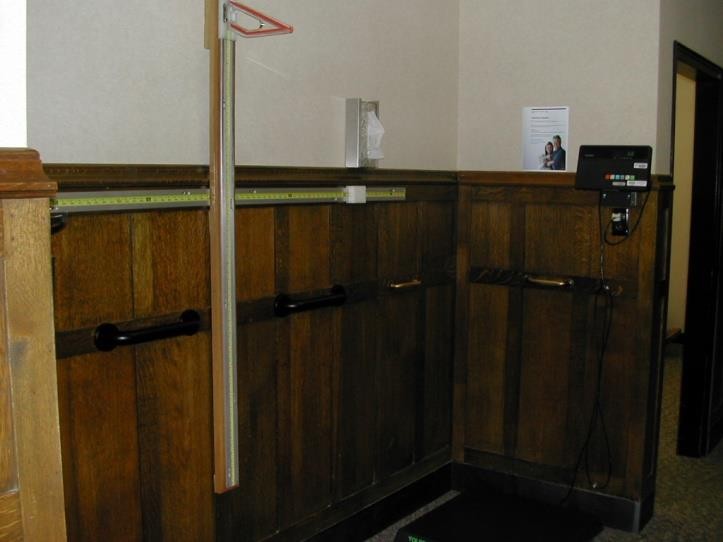 2005 ATS/ERS Standards
General Laboratory
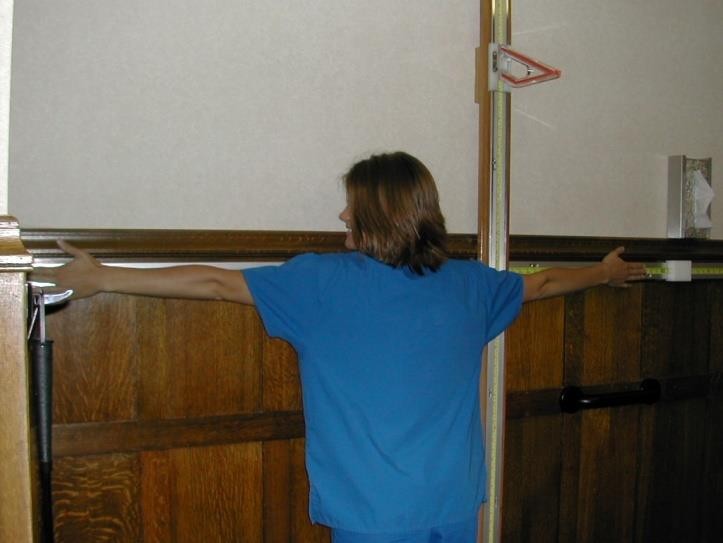 Gù vẹo cột sống: chiều cao = chiều dài sải  tay/1.06)
Yếu tố gây sai lệch kết quả
Không giải thích rõ mục đích và quy trình thực hiện
Vị trí ống ngậm, răng giả, kẹp mũi
Tư thế BN: Vị trí	đầu và cổ, cúi gập người, tư thế  ngồi hay đứng
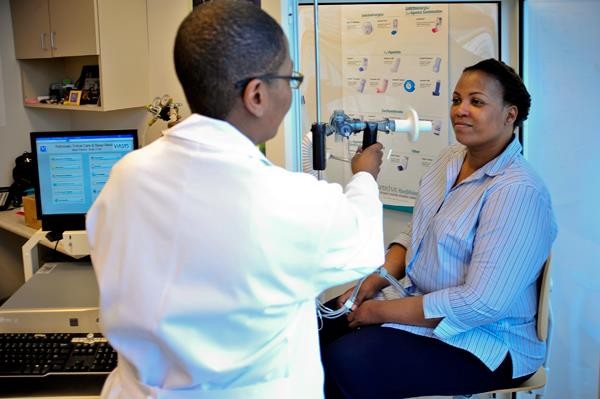 Tư thế bệnh nhân
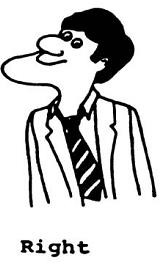 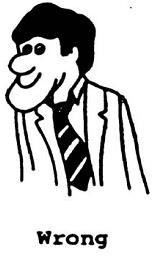 Hướng dẫn quy trình
BN không hiểu rõ, không phối hợp tốt
 Khó hoặc không thể thực hiện được phép đo  CNHH
 Kết quả không chính xác
THỰC HIỆN ĐO CNTK
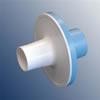 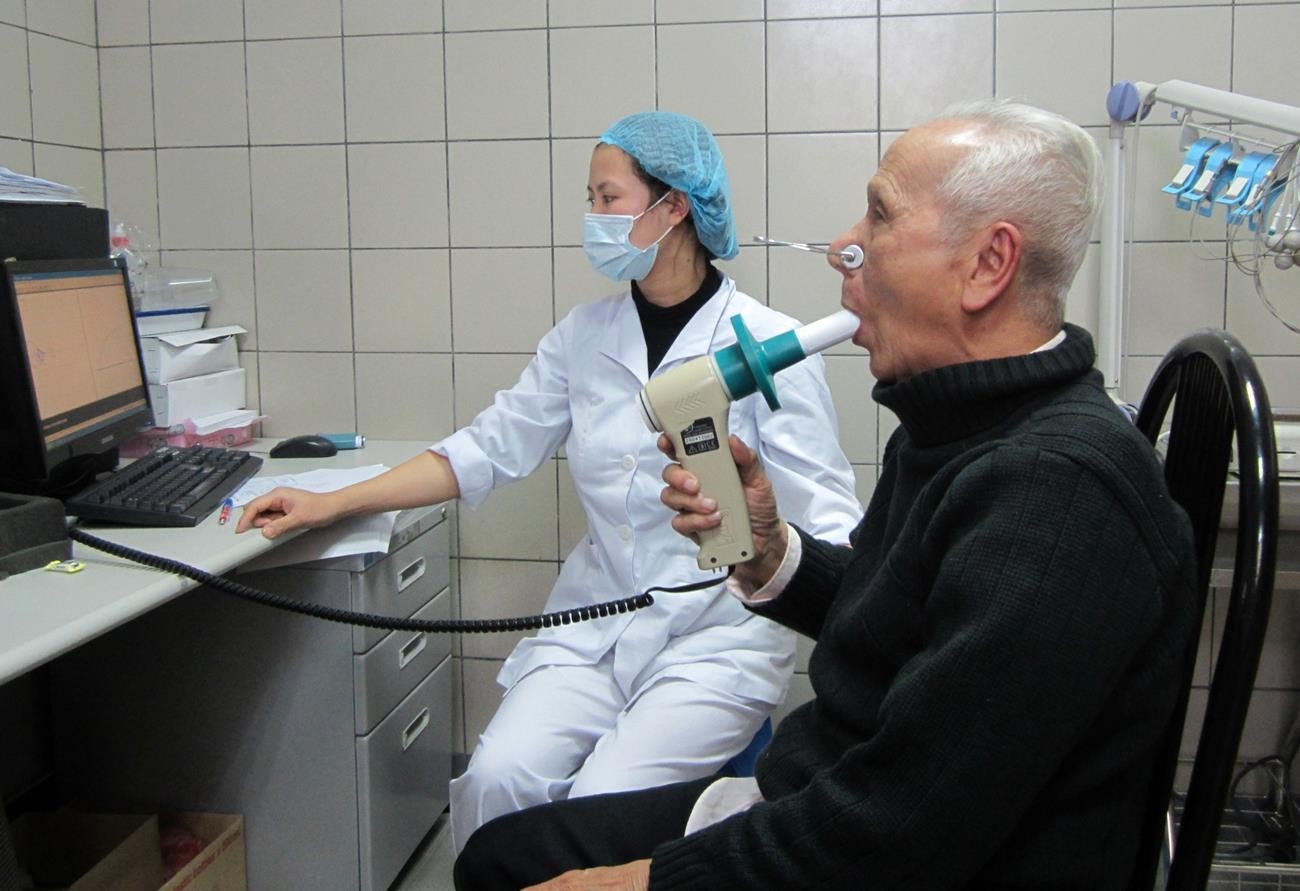 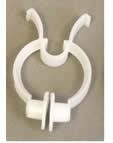 Thao tác thực hiện
3 lần thực hiện có thể chấp nhận được
Thực hiện không quá 8 lần
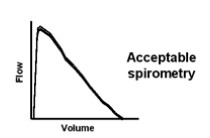 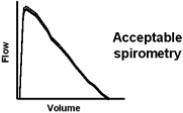 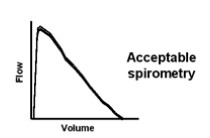 NHẬN BIẾT SAI KỸ THUẬT ĐO
Thở ra ngập ngừng
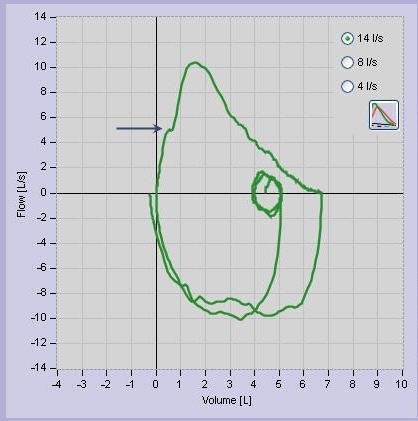 BN ho khi đang thở ra
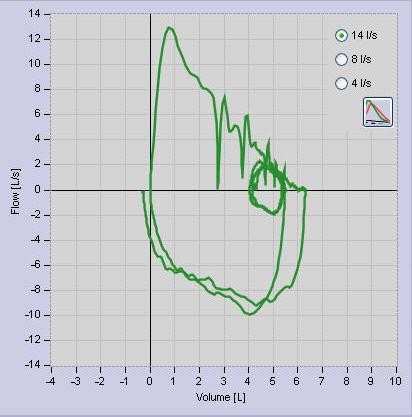 Việc thở ra có trôi chảy và liên tục hay ko?
Chưa hít vào hết sức
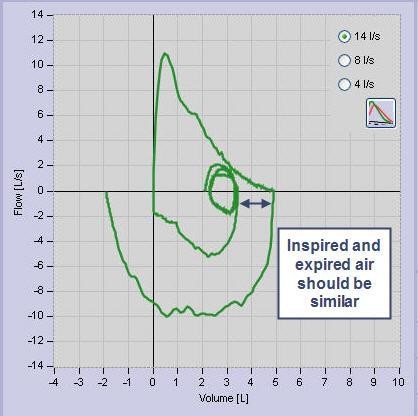 Việc hít vào có được thực hiện với gắng sức  cao nhất hay không
Kết thúc test sớm vì chưa có  bình nguyên 1 giây
Bình thường
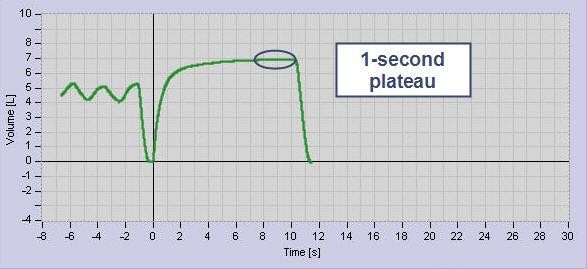 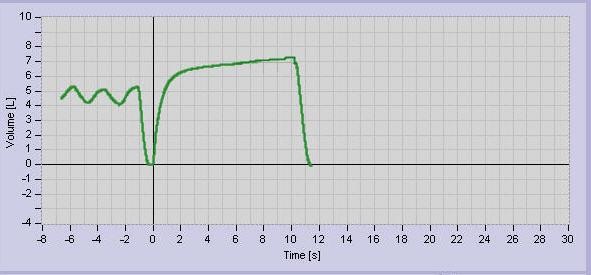 Đáp ứng được tiêu chuẩn kết thúc test hay không?
Thở ra sau đó ngừng ngay
Bình thường
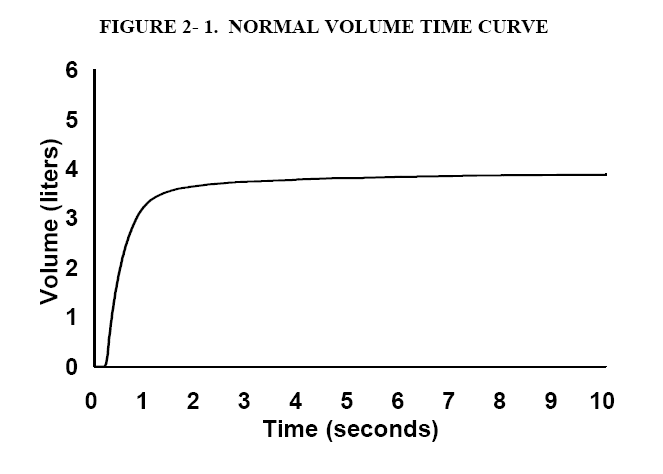 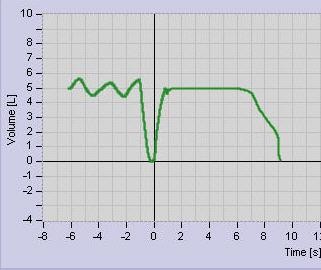 Thời gian thở ra có đạt tối thiểu 6 giây (trẻ em tối  thiểu 3 giây)
Lựa chọn kết quả và báo cáo
Dữ liệu được in ra có phải là tốt nhất?
Có phải FVC lớn nhất từ lần đo có thao tác  chấp nhận, được báo cáo hay không?
Có phải FEV1 lớn nhất	từ	lần đo có thao tác  chấp nhận được, báo cáo hay không?
PEF lớn nhất có được báo cáo hay không?
Lựa chọn kết quả và báo cáo
In tối thiểu 3 đường cong CNHH?
Có	bằng	chứng	về	sự	gắng	sức,	sự	hợp	tác  hoặc có đáp ứng được các tiêu chuẩn hay ko?
Các báo cáo có được lấy ra với tất cả dữ liệu  yêu cầu hay ko?
Dữ	liệu	dân	số,	môi	trường	và	nhân	trắc	có  chính xác hay ko?
Đọc kết quả CNTK
Yêu cầu:
Xem có đúng kỹ thuật không ? (phải đảm bảo  7 tiêu chuẩn và 3 yếu tố lặp lại)
Đánh giá kết quả có bình thường không?
Chẩn đoán rối loạn thông khí thuộc loại nào?
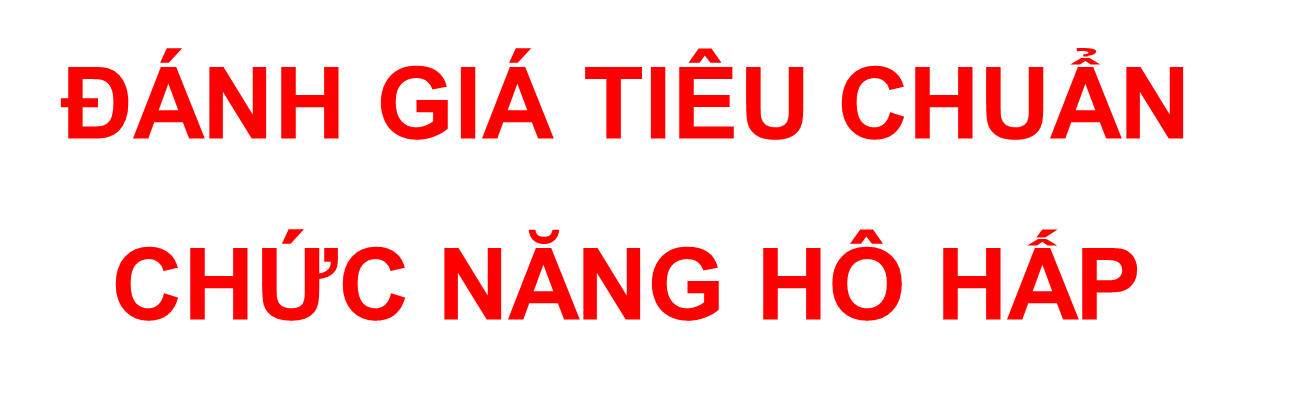 TIÊU CHUẨN CHẤP NHẬN ĐƯỢC
Thời gian từ khi hít tối đa đến bắt đầu đo FVC < 1 giây
Có bình nguyên 1 giây trên đường thể tích - thời gian
Điểm kết thúc test hình lõm xuống trên đường cong lưu  lượng – thể tích
Thời gian đo kéo dài ít nhất 6 giây (người lớn), 3 giây -  TE
Đường cong lưu lượng – thể tích không gấp khúc
Hít vào có thực hiện với gắng sức cao nhất hay ko
Gắng sức có đạt mức cao nhất khi thở ra hay ko
Khởi đầu thỏa đáng của test
Thể tích ngọai suy sau ít hơn 5% hay 150 ml.
Thông thường bắt đầu FVC sau khi hít vào hết  sức 0,25-1 giây
Bắt đầu chậm => làm giảm PEF và FEV1
Việc dừng tới 4-6 giây sau hít vào hết sức mới  tiến hành đo FVC => giảm nghiêm trọng FEV1
Thời gian từ khi hít tối đa đến khi bắt
đầu đo FVC < 1 giây
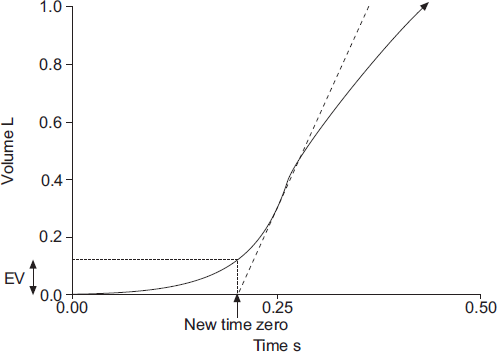 Khởi đầu
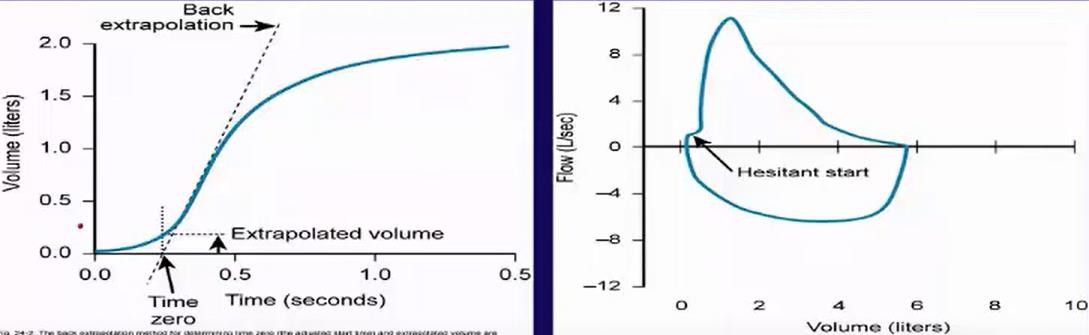 Giảng đồ lưu lượng – thể tích  không chấp nhận được: khởi  đầu không tốt
Giảng đồ thể tích – thời gian  không chấp nhận được: khởi  đầu không tốt
Có bình nguyên 1 giây trên đường  cong thể tích - thời gian
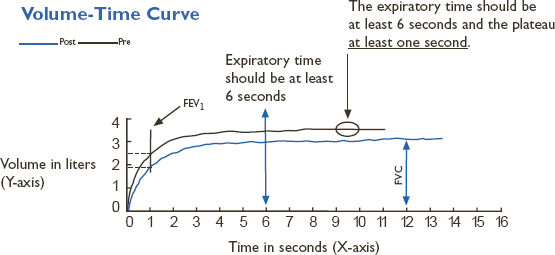 THỜI GIAN THỞ RA TỐI THIỂU 6 GIÂY VỚI  NGƯỜI LỚN VÀ 3 GIÂY VỚI TRẺ EM
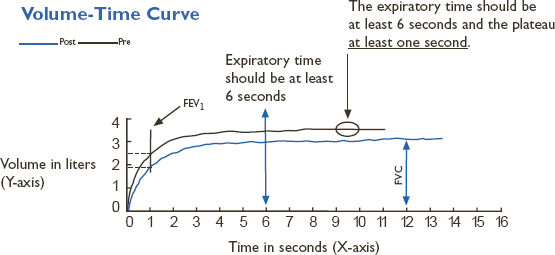 Điểm kết thúc test hình lõm xuống trên  đường cong lưu lượng – thể tích
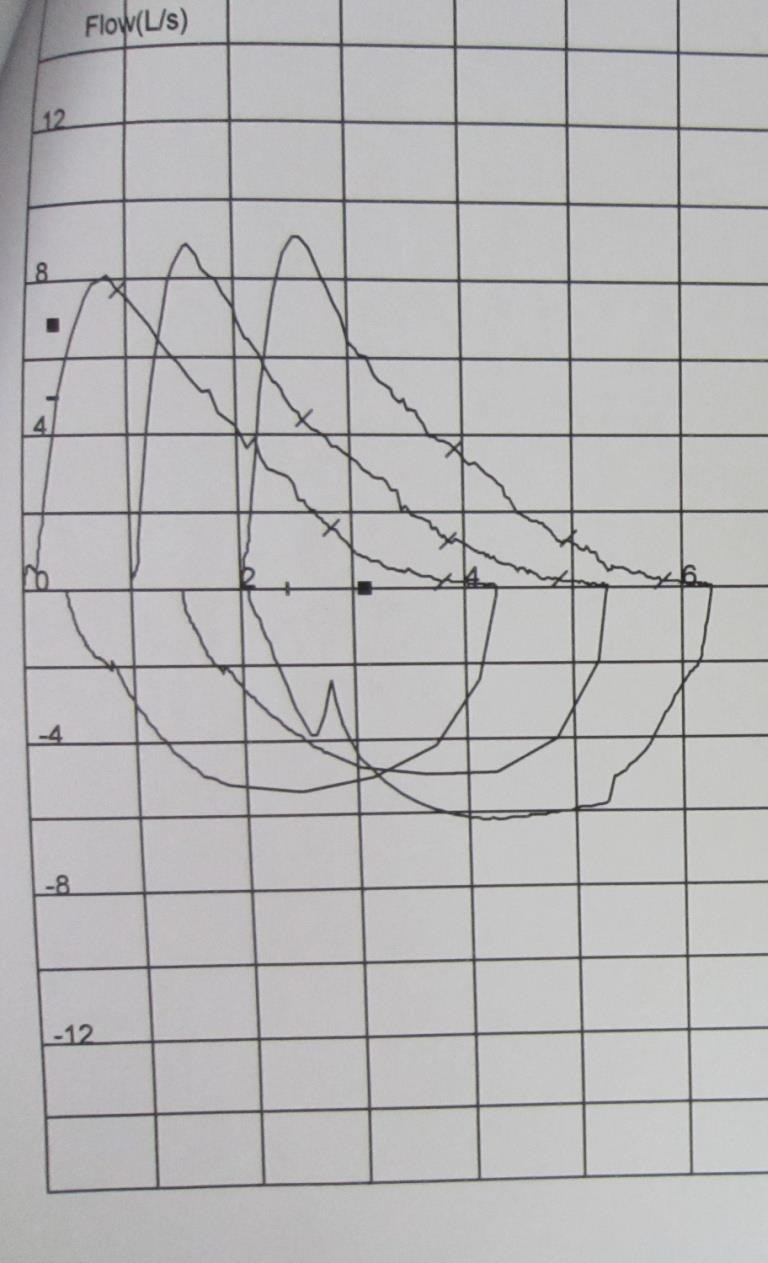 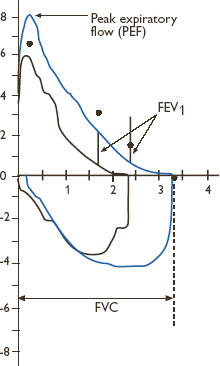 Đường cong lưu lượng – thể  tích	không có gấp khúc
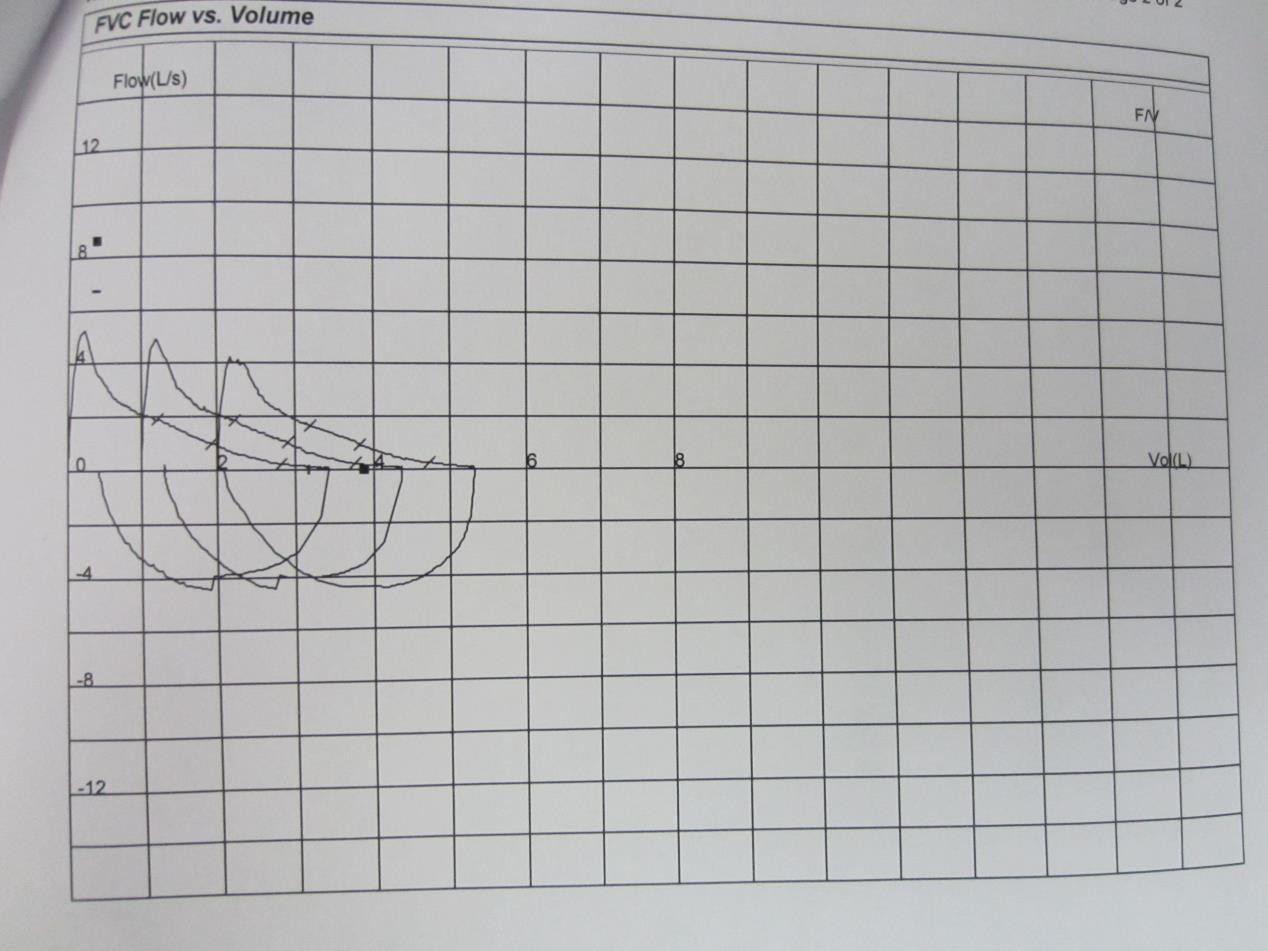 TIÊU CHUẨN LẶP LẠI
Có ít nhất 3 đường cong đạt các tiêu chuẩn chấp  nhận nêu trên
Chênh lệch giữa hai kết quả có FVC cao nhất ít  hơn 150ml (< 100ml khi FVC<1.0L)
Có ít nhất 3 đường cong đạt  các tiêu chuẩn chấp nhận nêu trên
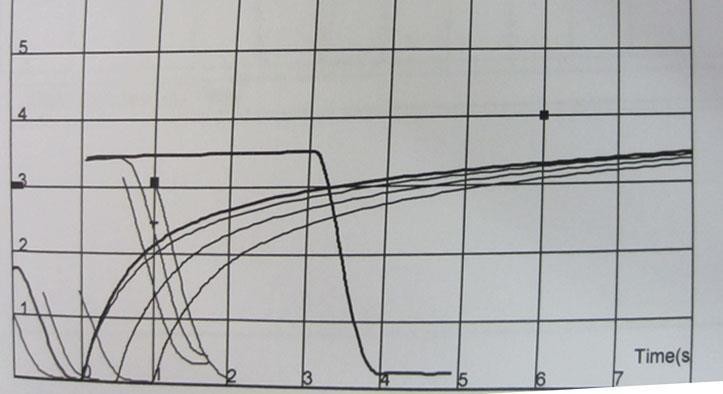 Chênh lệch giữa hai kết quả có FVC cao nhất ít  hơn 150ml (< 100ml khi FVC < 1 L)
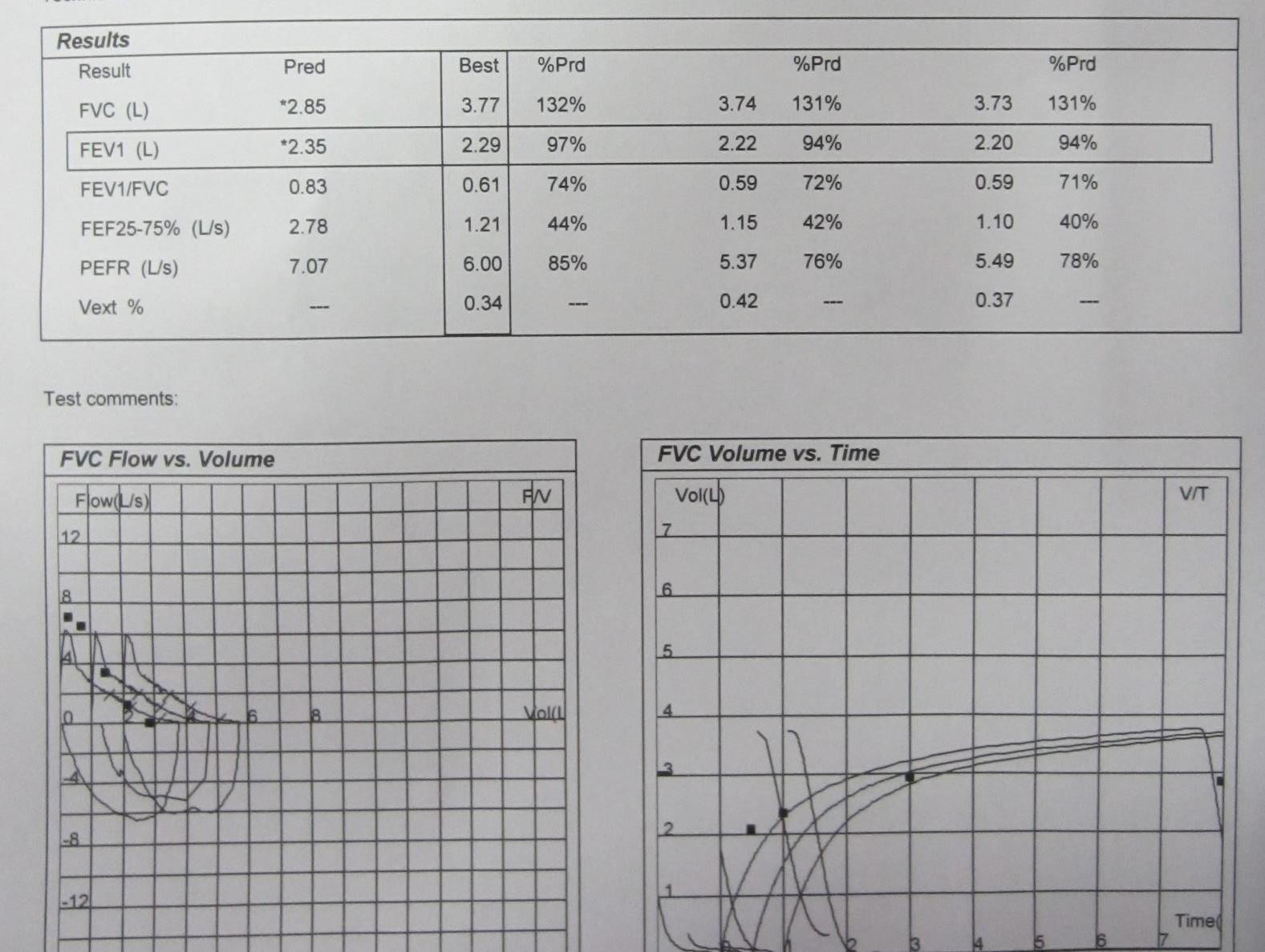 Nhận biết nhanh:  máy tự động làm và  hiển thị “Reproducible”  hoặc thấy hình 3  đường cong trùng  nhau
Nhận biết dựa
theo số đo FVC
CÁC CHỈ SỐ CNTK
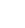 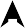 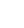 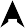 Dung tích  Sống (VC)
Thể tích dự trữ
hít vào (IRV)
Dung tích  hít vào
Dung tích toàn  phổi (TLC)
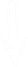 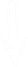 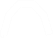 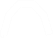 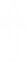 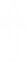 Thể tích khí lưu thông
(TV)
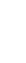 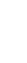 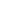 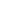 Dung tích  cặn chức  năng  (ERC)
Thể tích dự trữ thở ra  ( ERV)
Thể  tích khí  cặn
Các chỉ số chính
Các chỉ số chính
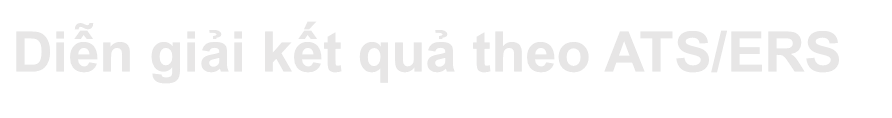 Diễn giải kết quả theo ATS/ERS
Các dạng bất thường thông	khí
Bất thường kiểu tắc nghẽn (a,	b)
Bất thường kiểu hạn chế (c)
Bất thường hỗn hợp (d)
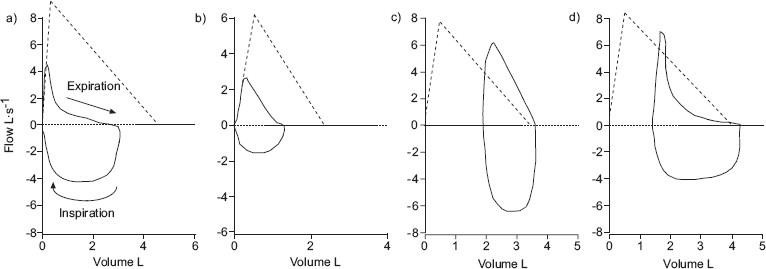 RLTK HẠN CHẾ
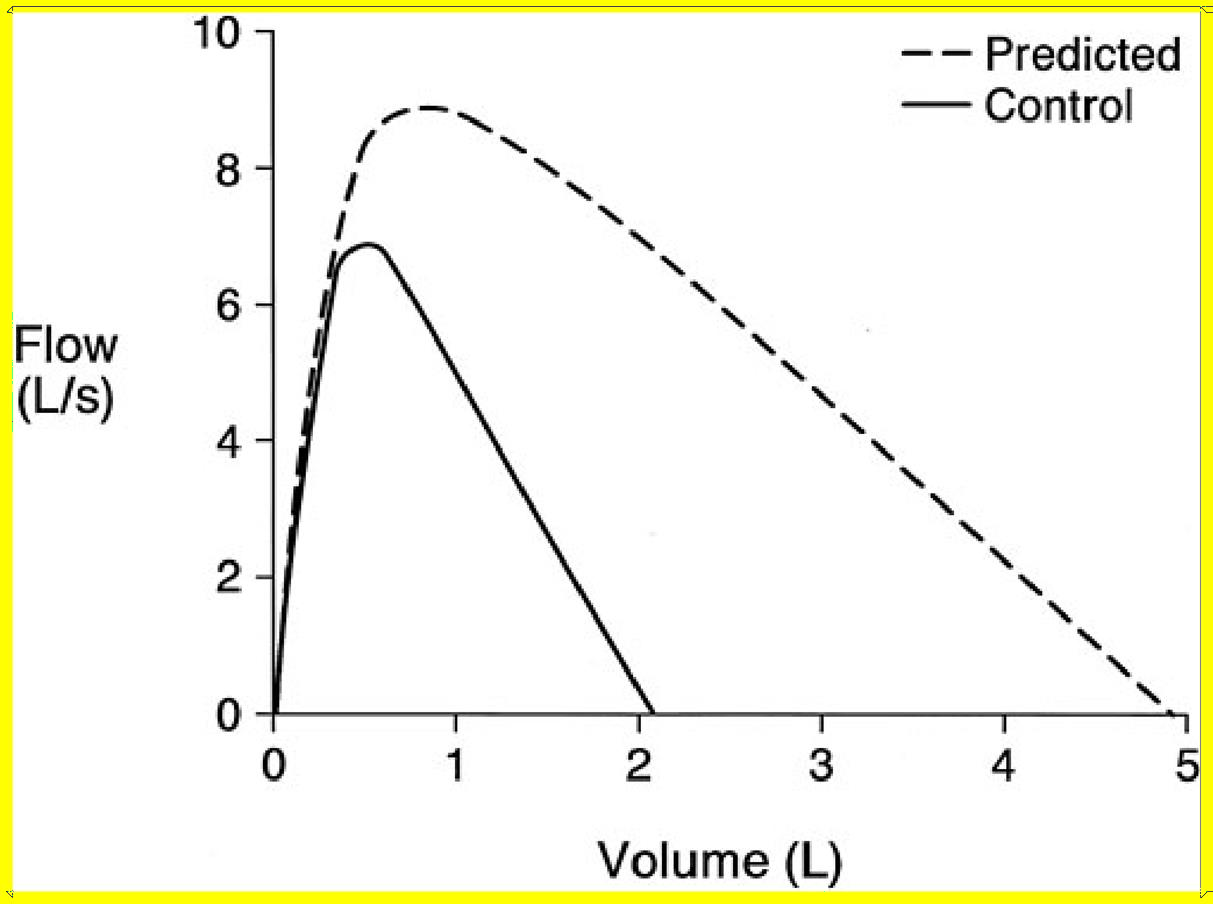 RLTK TẮC NGHẼN
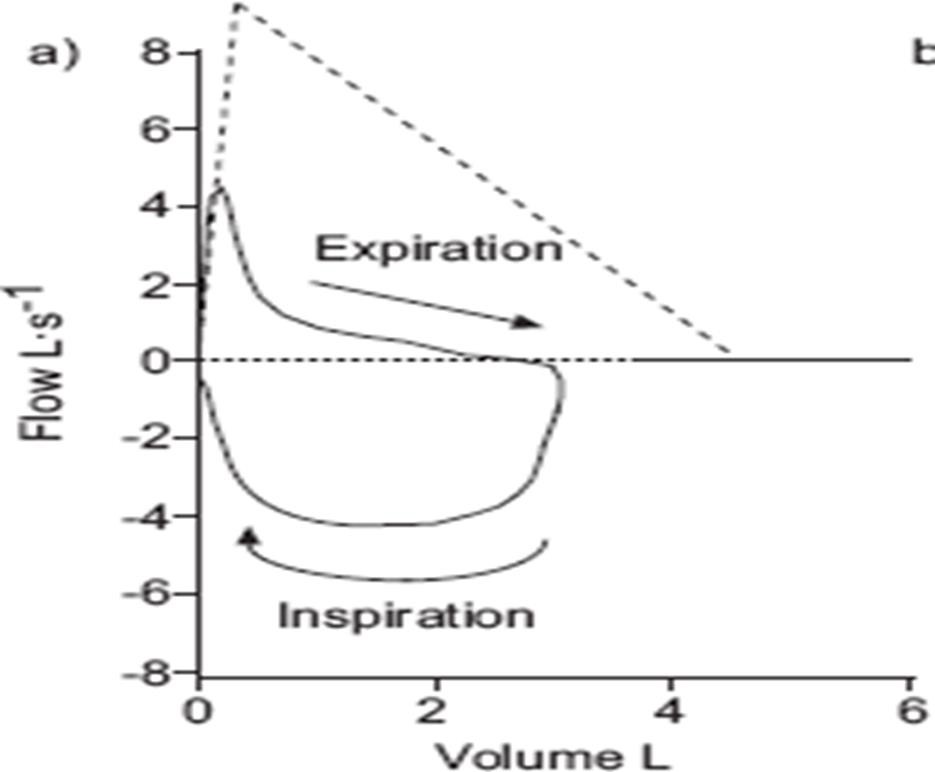 Bước 1: FVC và VC
FVC hoặc VC
Giảm
Bình thường
FEV1/FVC < 70%,
FEV1/FVC >70%,
Không  RLTKHC
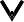 RLTKTN
Đo TLC
TLC BT
TLC giảm
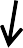 Không  RLTKHC
RLTKHC
Bước 1. Xem FVC
Đường cong FVC trong RLTKTN
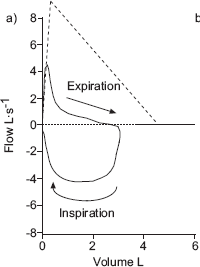 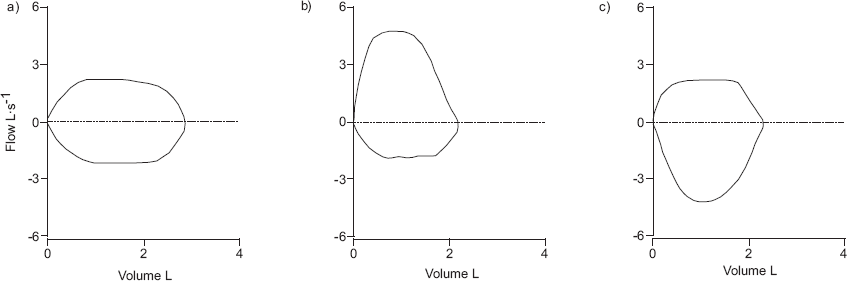 TN trong LN
TN đường  thở trung tâm
TN ngoài LN
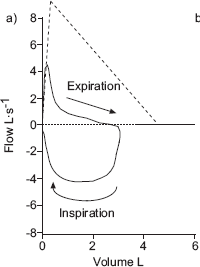 RLTK
tắc nghẽn
Các RLTK
Bước 2: FEV1
FEV1
Giảm
Bình thường
FEV1/FVC < 70%,
FEV1/FVC >70%,
FEV1/FVC < 70%,
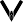 RLTKTN
Đo TLC
TLC BT
TLC BT
hoặc tăng
RLTKTN nhẹ
TLC giảm
Không
RLTKHC
RLTKHH
RLTKHC
Bước 3: tỷ số FEV1/FVC
FEV1/FVC < 70%: có RLTKTN. Chú ý:
TC đối với người già: < 65%: tránh CĐ nhầm
TC đối với người trẻ: < 80%: tránh bỏ sót
FEV1/FVC bình thường: Không có RLTKTN
Có thể gặp trường hợp giảm TK không điển hình  trong HPQ: FVC và FEV1 cùng giảm mà TLC bình  thường => test HPPQhoặc test kích thích phế quản  bằng methacholin để chẩn đoán xác định.
Bước 4: Xem lưu lượng thở ra
FEF25-75: thay đổi giống như FEV1, nhưng  thường giảm trước FEV1 trong sự phát hiện tắc  nghẽn đường thở ở giai đoạn sớm
FEF25-75 đôi khi giảm trong khi FVC, FEV1 và  MVV bình : gặp ở người già với triệu chứng nghèo  nàn. Chỉ số này biến thiên lớn nên một số tác giả  khuyên phải thận trọng khi đọc chỉ số này
Bước 5: Đáp ứng với thuốc giãn PQ
Xịt 400 mcg salbutamol, sau 15 phút đo lại.
Test đáp ứng với thuốc giãn phế quản âm  tính :FEV1 tăng < 12% hoặc < 200ml
Test đáp ứng với thuốc giãn phế quản dương  tính : Nếu FEV1 và/ hoặc FVC (VC) tăng > 12%  và 200 ml.
Trường hợp hen không điển hình, làm test này  có thể phát hiện ra.
Rối loạn thông khí tắc nghẽn
Để chẩn đoán phân biệt RLTKTN hồi phục hoàn toàn và  không hoàn toàn: sau test hồi phục phế quản:
Test hồi phục phế quản dương tính , tỷ số FEV1/FVC và
FEV1/VC > 70% => RLTKTN hồi phục hoàn toàn

Test hồi phục phế quản dương tính nhưng FEV1/FVC và hoặc
FEV1/VC < 70%. => RLTKTN hồi phục không hoàn toàn
Chẩn đoán phân biệt RLTKTN hồi phục
và không hồi phục
Chỉ số Gaensler
và hoặc Tiffeneau < 70%
Test hồi phục phế quản
Âm tính
Dương tính
FEV1/FVC và/hoặc
FEV1/VC < 70%
FEV1/FVC và  FEV1/VC > 70%
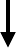 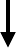 RLTK TN
không hồi phục
RLTK TN hồi phục  không hoàn toàn
RLTK TN
hồi phục hoàn toàn
Rối loạn thông khí tắc nghẽn
Gaensler (FEV1/FVC) giảm < 70%
Tùy thuộc mức độ giảm FEV1 để đánh giá mức  độ nặng RLTKTN. Theo GOLD 2014
Giai đoạn I (nhẹ) :	 80%
Giai đoạn II (trung bình) : 50 - < 80%
Giai đoạn III (nặng) :	30 ≥	< 50%
Giai đoạn IV (rất nặng) :	< 30%
Rối loạn thông khí hạn chế
VC, FVC giảm < 80% giá trị dự đoán và FEV1/FVC  bình thường hay tăng => hướng RLTKHC
Mức độ RLTKHC theo FVC (ATS/ERS)*:
nhẹ
:	trung bình
:	nặng
+	60% - < 80 %	:
+	51% -	59 %
+	< 50%
Một số bệnh có RLTKHC
Bệnh lý tại phổi:
Xơ phổi vô căn
Viêm phổi môkẽ
Viêm tiểu phế quản phổi tổ chức hóa	(BOOP)
Sarcoidosis
Viêm phổi tăngcảm
Viêm phổi tăng bạch cầu ái toan
Một số bệnh có RLTKHC
Bệnh lý ngoài phổi:
Thay đổi thể tích: thai, TDMP, TKMP, suy tim, u	lớn  trong lồng ngực
TK - cơ: xơ cứng cột bên teo cơ, nhược cơ, loạn  dưỡng cơ, chấn thương tủy sống, liệt cơ hoành
Thành ngực: béo phì, gù vẹo cột sống, viêm cột  sống dính khớp
Một số bệnh có RLTKHC
Bệnh phổi nghề nghiệp
Bệnh bụi phổi ở công nhân than
Bệnh bụi amiăng
Bệnh bụi silic	phổi
Viêm phổi quá mẫn (phổi của người nông dân)
Nhiễm độc berry (Beryllium	– tác nhân làm  cứng hợp kim)
Tổn thương phổi do ngộ độc khí đường hít
Chức năng thông khí
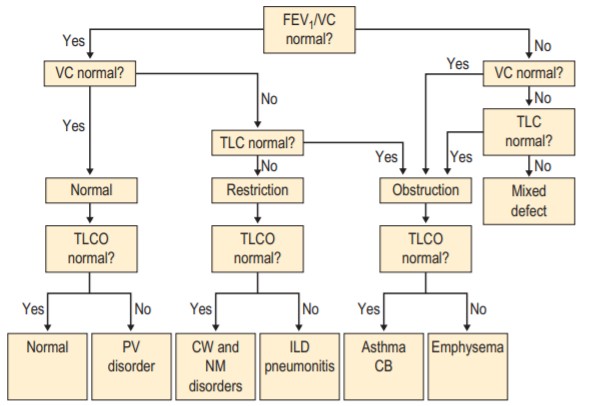 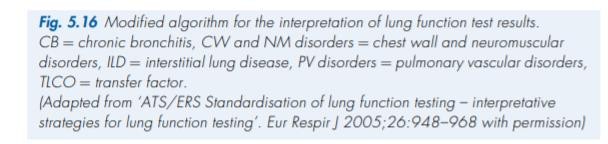 Đọc hô hấp ký
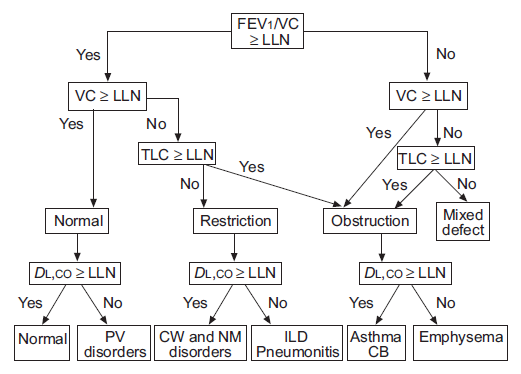 XIN CÁM ƠN
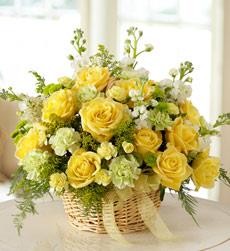